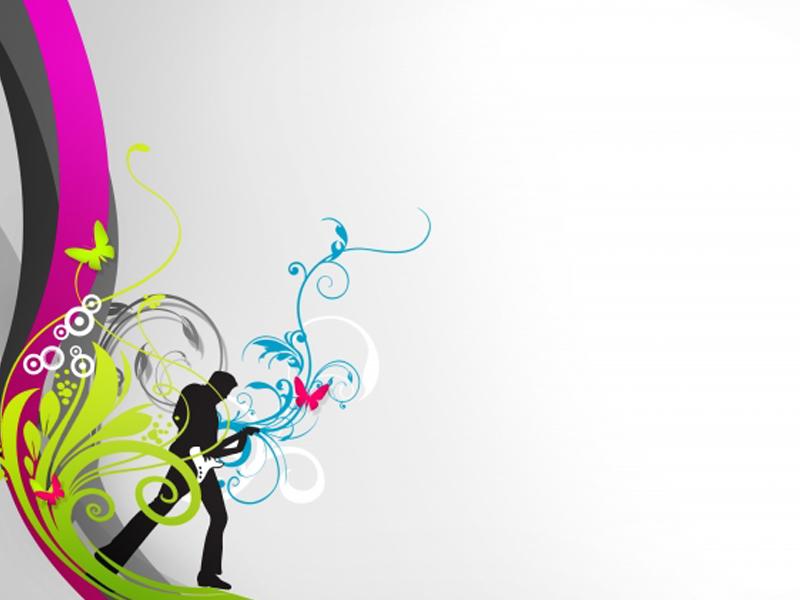 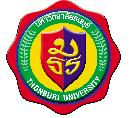 กลยุทธ์การตลาดออนไลน์ (Strategy Electronic Marketing)
ศูนย์บริการวิชาการมหาวิทยาลัยธนบุรี-ศรีวัฒนา
Free Powerpoint Templates
การวางแผนกลยุทธ์ธุรกิจออนไลน์
การวางแผนกลยุทธ์และระดับของกลยุทธ์ในองค์กร
การวางแผนกลยุทธ์ E-Commerce
ขั้นตอนในการวางแผนกลยุทธ์ E-Commerce
การเริ่มต้นวางแผนกลยุทธ์ (Strategy Initiation)
การวางกลยุทธ์ (Strategy Formulation)
การนำกลยุทธ์ไปใช้ในทางปฏิบัติ (Strategy Implementation)
การประเมินกลยุทธ์ (Strategy Assessment)
กลยุทธ์การตลาดออนไลน์ 5S’s 
กลยุทธ์การตลาดอิเล็กทรอนิกส์ที่สำคัญ
ความจำเป็นในการวางแผนกลยุทธ์
กลยุทธ์ (Strategy) หรือยุทธวิธี หมายถึง  การกำหนด วิถีทาง หรือแนวทางที่จะช่วยให้องค์กรสามารถดำเนินธุรกิจประสบความสำเร็จเหนือคู่แข่งขันได้ โดยจะต้องมีการกำหนดเป้าหมาย แผนงาน และนโยบายที่ชัดเจน
แผนกลยุทธ์ เป็นเครื่องมือที่ช่วยสะท้อนให้องค์กรตระหนักว่า องค์กรควรแข่งขันอย่างไร (How) เมื่อใด (When) ที่ไหน (Where) แข่งขันกับใคร (Whom) และเพื่อจุดมุ่งหมายอะไร (for what purpose)
ระดับของกลยุทธ์ในองค์กร
กลยุทธ์ระดับองค์กร/บริษัท (Corporate Strategy) 
	แสดงให้เห็นให้เห็นทิศทางการดำเนินงานของบริษัท โดยภาพรวมที่ผู้บริหารระดับสูงมีต่อหน่วยธุรกิจเชิงกลยุทธ์ต่างๆ
  กลยุทธร์ระดับธุรกิจ (Business Strategy) 
	ใช้เพื่อสร้างความได้เปรียบทางการแข่งขันให้กับหน่วยธุรกิจแต่ละหน่วย ซึ่งเป็นหน้าที่ของผู้บริหารระดับ กลาง ที่จะต้องกำหนดกลยุทธ์ระดับนี้ให้สอดคล้องกับกลยุทธ์ระดับบริษัท
ระดับของกลยุทธ์ในองค์กร
กลยุทธ์ระดับหน้าที่/ ผลิตภัณฑ์ (Functional/Operational Strategy) 
	เป็นกลยุทธ์ที่แผนกหรือฝ่ายของบริษัทใช้ปรับปรุงประสิทธิภาพในการดำเนินงาน เพื่อให้บรรลุตามเป้าหมายของกลยุทธ์ทั้งในระดับบริษัทและระดับหน่วยธุรกิจ
กลยุทธ์ E-Commerce
กลยุทธ์ E-Commerce : EC-Strategy หรือ E-Strategy  หมายถึง วิธีหรือแนวทางปฏิบัติ สำหรับองค์กรที่ต้องการทำธุรกิจด้วยระบบอิเล็กทรอนิกส์ เพื่อให้บรรลุผลสำเร็จตามเป้าหมายที่วางไว้
การจัดทำกลยุทธ์ (E-Commerce)
กำหนด กลยุทธ์ทางธุรกิจ (Business Strategy) ที่ประกอบด้วยพันธกิจ วัตถุประสงค์ และเป้าหมายขององค์การก่อน
กลยุทธ์ E-Commerce
การจัดทำกลยุทธ์ (E-Commerce)
กำหนด กลยุทธ์ระบบสารสนเทศ (Information System Strategy : IS Strategy) เพื่อบอกให้ทราบว่า องค์กรต้องใช้ข้อมูลหรือระบบสารสนเทศใดบ้าง (What) สำหรับสนับสนุนกลยุทธ์ทางธุรกิจ
กำหนด กลยุทธ์เทคโนโลยีสารสนเทศและการติดต่อสื่อสาร (Information and communication Technology Strategy : ICT Strategy) เพื่อบอกให้ทราบว่า องค์กรมีวิธีการอย่างไร (How)
การวางแผนกลยุทธ์พัฒนาระบบ E-Commerce
การวางแผนกลยุทธ์ 
	เป็นกระบวนการกำหนดวิธีในทางปฏิบัติที่จะช่วยให้องค์กรให้ได้ใช้ความสามารถของตนรับมือกับการเปลี่ยนแปลงของสภาพแวดล้อมทางธุรกิจ 
	เพื่อให้ได้มาซึ่งความได้เปรียบเหนือคู่แข่งขันอันจะทำให้องค์กรอยู่รอดต่อไป ซึ่งผลลัพธ์ที่ได้จากการวางแผนใน ขั้นตอนนี้ก็คือ แผนกลยุทธ์ (Strategic Plan)
	เพื่อช่วยลดความเสี่ยงต่อความล้มเหลวในการพัฒนาระบบ และยังช่วยให้ขอบเขตการดำเนินงานมีความชัดเจน
ขั้นตอนในการวางแผนกลยุทธ์ E-Commerce
การเริ่มต้นวางแผนกลยุทธ์ (Strategy Initiation)
เป็นการกำหนดวิสัยทัศน์ ภารกิจ เป้าหมาย และวัตถุประสงค์ รวมทั้ง วิเคราะห์สภาพแวดล้อมขององค์กร (SWOT Analysis)
การวางกลยุทธ์ (Strategy Formulation) 
เป็นการกำหนดกลยุทธ์ E-commerce ที่เหมาะสม โดยอาศัยข้อมูลจากขั้นตอนที่ 1
ขั้นตอนในการวางแผนกลยุทธ์ E-Commerce
การนำกลยุทธ์ไปใช้ในทางปฏิบัติ (Strategy Implementation)
เป็นการจัดสรรทรัพยากรขององค์กรและการปรับปรุงเปลี่ยนแปลงให้สอดคล้องการแผนที่กำหนดไว้ 
การประเมินกลยุทธ์ (Strategy Assessment)
การประเมินเป้าหมายของกลยุทธ์ ถึงความเป็นไปได้และความเหมาะสม เพื่อนำมาแก้ไขปรับปรุง
1. ขั้นเริ่มต้นวางแผนกลยุทธ์ :
วัตถุประสงค์ 2 ประการ
     1. เพื่อให้องค์กร รู้อนาคต หรือสามารถกำหนดสิ่งที่ตนเองต้องการ จะเป็นในอนาคตได้ โดยการกำหนด vision mission goal objective ของระบบงาน E-Commerce
ที่ชัดเจน
     2. เพื่อให้องคก์กร รู้จักตนเอง หรือทราบว่าตนเองอยู่ ณ ตำแหนง่งใดในปัจจุบัน ทำโดยการวิคราะห์สภาพแวดล้อมภายในและภายนอก
1.1 กำหนดสิ่งที่องค์กรต้องการในอนาคต
เป้าหมาย Goal คือ การกำหนดพันธกิจขององค์กรให้เฉพาะเจาะจงมากขึ้น  
	เช่น เพิ่มยอดขายรถยนต์ในภาคพื้นเอเซียตะวันออกเฉียงใต้ให้มากขึ้น
  วัตถุประสงค์ Objective คือ การกำาหนดเป้าหมายที่สามารถวัดผลสำาเร็จของงานได้ชัดเจน โดยวัตถุประสงค์จะระบุปริมาณของสิ่งที่ต้องการ Quantity และระยะเวลาที่ใช้ Timer เพื่อใหง้งานบรรลุผลสำาเร็จไว้ด้วย 
	เช่น เพิ่มยอดขายรถยนต์ในประเทศไทยอีก 30% ภายในปี 2551
1.2 การวิเคราะห์เชิงการแข่งขัน (Competitive Analysis)
การวิเคราะห์ SWOT 
	เป็นการวิเคราะห์เพื่อหา
	-  จุดแข็ง Strength 
	-  จุดอ่อน Weakness 
	-  โอกาส Opportunity และ
	-  อุปสรรค Threat ขององค์กร 	
แบ่งปัจจัยออกเป็น 2 กลุ่ม
  สภาพแวดล้อมภายใน Internal Environment
  สภาพแวดล้อมภายนอก External Environment
1.2 การวิเคราะห์เชิงการแข่งขัน (Competitive Analysis)
สภาพแวดล้อมภายใน Internal Environment 
	เป็นปัจจัยภายในองค์กรที่ ผู้บริหารสามารถควบคุมได้ 
	- จุดแข็ง หมายถึง ข้อได้เปรียบที่องค์กรมีเหนือคู่แข่ง
	- จุดอ่อน หมายถึง ข้อบกพร่องที่องค์กรยังขาดหรือมีน้อยกว่าคู่แข่ง
 ปัจจัยที่ควรพิจารณา ได้แก่ วัตถุประสงค์ของกิจการ  ทรัพยากรของกิจการ  ส่วนประสมการตลาด
1.2 การวิเคราะห์เชิงการแข่งขัน (Competitive Analysis)
สภาพแวดล้อมภายนอก External Environment 
	เป็นปัจจัยภายนอกองค์กรที่ ผู้บริหารไม่สามารถควบคุมได้  และยังอาจส่งผลกระทบต่อจุดอ่อนและจุดแข็งขององค์กร
	- โอกาส หมายถึง สถานการณ์ภายนอกที่มีประโยชน์ต่อการดำเนินงานขององค์กรให้บรรลุผลสำเร็จตามเป้าหมาย
	- อุปสรรค หมายถึง สถานการณ์ภายนอกที่ขัดขวางการดำเนินธุรกิจขององค์กร จนทำให้บริษัทประสบความล้มเหลวหรือไม่เป็นไปตามวัตถุประสงค์ที่วางไว้
1.2 การวิเคราะห์เชิงการแข่งขัน (Competitive Analysis)
ปัจจัยที่ควรพิจารณา แบ่งเป็น 2 กลุ่ม คือ 
	- สิ่งแวดล้อมมหภาค ได้แก่  ประชากร  เศรษฐกิจ  สังคมและวัฒนธรรม   การเมืองและกฎหมาย  เทคโนโลยี  ธรรมชาติ
	- สิ่งแวดล้อมจุลภาค ได้แก่  ผู้จำหน่ายวัตถุดิบ  คนกลาง  ลูกค้า  คู่แข่งขัน  สาธารณะ
2. การวางกลยุทธ์ :
วัตถุประสงค์ 
	เพื่อให้ธุรกิจกำหนดแนวทางปฏิบัติให้บรรลุผลสำเร็จตามที่ต้องการได้
  ขั้นตอน 
	จะเริ่มจากการจัดสรรโครงการ แล้วจึงนำมาวิเคราะห์ต้นทุนและผลตอบแทน วิเคราะห์ความเสี่ยง จัดวางกลยุทธ์ และกำหนดปัจจัยสู่ความสำเร็จ
  ผลลัพธ์ 
	คือ รายชื่อโครงการ Project ที่ต้องการพัฒนาระบบ
2.1 การจัดสรรโครงการ
Tjan’s Portfolio Strategy
	เป็นแบบจำลองที่ดัดแปลงมาจาก BCG’s Model ใช้สำหรับจัดสรรโครงการสำหรับธุรกิจอินเทอร์เน็ต
	แตกต่างจาก BCG คือ ใช้ปัจจัยด้าน ความเป็นไปได้ของโครงการ (Violability of Project) และความเหมาะสมขององคก์กรธุรกิจกับระบบงาน E-commerce (Company Fit with EC Project)
2.2 การวิเคราะห์ต้นทุน และผลตอบแทน (Cost-Benefit Analysis)
การวิเคราะห์คุณค่า Value Analysis 
	เป็นการทบทวนความสำเร็จของผลิตภัณฑ์ซึ่งเกิดขึ้นในระหว่างกระบวนการผลิต 
	เพื่อให้เกิดการปรับปรุงซึ่งจะนำไปสู่การเป็นผลิตภัณฑ์ที่ดีกว่าและประหยัดกว่า
2.1 การจัดสรรโครงการ
BCG’s Model  เป็นแบบจำลองที่นำปัจจัย 2 ประการ คือ อัตราการเจริญเติบโตของอุตสาหกรรม Industrial Growth Rate และส่วนครองตลาดสัมพันธ์ Relative Market Share มาวิเคราะห์ในรูปแบบของเมทริกซ์
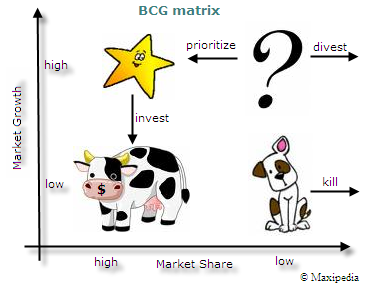 2.2 การวิเคราะห์ต้นทุน และผลตอบแทน (Cost-Benefit Analysis)
การวิเคราะห์ความเสี่ยง (Risk Analysis)
	-  ความเสี่ยงในทางธุรกิจ Business Risk มีความเสี่ยงสูง จึงต้องให้ความสำคัญ เป็นพิเศษ ขึ้นกับหลายปัจจัย เช่น ผู้มีส่วนร่วมทางการค้าสภาพแวดล้อมทางการแข่งขัน
	-  ความเสี่ยงด้านความปลอดภัยของข้อมูล Information Security Risk เพราะมีการทำงานผ่านอินเทอร์เน็ต อาจถูกโจรกรรมข้อมูล หรือเกิดการสูญหายของ ข้อมูลได้
2.3 การวางกลยุทธ์ E-Commerce
กลยุทธ์เชิงรุก Offensive Strategy
	เป็นการช่วงชิงส่วนครองตลาด
	1. รุกแบบตาต่อตา ฟันต่อฟัน จู่โจมคู่แข่งในทุกสายผลิตภัณฑ์ที่คู่แข่งมี โดยเสนอราคาสินค้าที่ต่ำกว่า
	2. รุกด้านเดียว โจมตีจุดออ่อนของคู่แข่ง หลีกเลี่ยงการเผชิญหน้ากับคู่แข่งโดยตรง
2.3 การวางกลยุทธ์ E-Commerce
กลยุทธ์เชิงรับ Defensive Strategy
	เป็นวิธีที่ใช้เพิ่มส่วนแบ่งทางการตลาด และคอยป้องกันไม่ให้คู่แข่งโจมตี วิธีนี้ทำเพื่อลดความรุนแรงในการแข่งขันลง
	1. ป้องกันการเพิ่มจำนวนของผู้ลงทุนรายใหม่ เพิ่มสายผลิตภัณฑ์ให้เต็มพื้นที่ส่วนแบ่งตลาด ป้องกันไม่ให้ผู้ลงทุนรายใหม่เห็นช่องว่างและเข้ามาลงทุน
	2. ลดแรงจูงใจในการเข้ามาลงทุนของผู้ลงทุนรายใหม่ลง ลดความหวังที่จะเข้ามาทำกำไรจากอุตสาหกรรม กำหนดราคาสินค้าให้ต่ำ
2.3 การวางกลยุทธ์ E-Commerce
กลยุทธ์การร่วมมือกันทางธุรกิจ Cooperative Strategy
	ใช้สร้างความได้เปรียบในการแข่งขัน โดยการร่วมมือกับ
บริษัทอื่นที่เอื้อประโยชน์ต่อกัน เรียกว่า พันธมิตรเชิงกลยุทธ์
Strategic Alliance
	1. การร่วมทุน Joint Venture คือ การที่บริษัท 2 แห่งขึ้นไป ตัดสินใจลงทุนร่วมกัน เพื่อผลิตสินค้าหรือบริการในธุรกิจใหม่
	2. พันธมิตรในห่วงโซ่แห่งคุณค่า (Value Chain Partnership) ร่วมมือกันทางธุรกิจระหว่างผู้ที่เกี่ยวข้องกับกิจกรรมในห่วงโซ่แห่งคุณค่า เช่น ผู้ค้าส่งวัตถุดิบ ผู้ผลิต และผู้จัดจำหน่าย
2.4 ปัจจัยสู่ความสำเร็จ E-Commerce
ปัจจัยสู่ความสำเร็จ Critical Success Factors : CSFs
  หมายถึง ปัจจัยสำคัญในแต่ละด้านที่ช่วยให้องค์กรบรรลุเป้าหมายที่กำหนดไว้ 
  เช่น ปัจจัยสำคัญด้านเทคโนโลยี คือ ประสิทธิภาพของฮารด์แวร และซอฟต์แวร์ที่ใช้ 
  หรือปัจจัยสำคัญด้านธุรกิจ คือ คุณค่าของสินค้าและ
บริการที่องคก์กรจะนำเสนอแก่ลูกค้า
3. การนำกลยุทธ์ไปใช้ปฏิบัติ :
1. จัดตั้งทีมงานและมอบหมายหน้าที่ : SA ,Web Master, Technical Staff โดยมี Project Manager เป็นผู้กำกับ ดูแล
	2. จัดทำโครงการนำร่อง : เพื่อลดค่าใช้จ่ายและป้องกันข้อผิดพลาด และลดความเสี่ยงในการพัฒนาระบบ 
	3. จัดสรรทรัพยากร : วางแผนทรัพยากรที่จำเป็นต้องใช้ หรือบางส่วนอาจมีการใช้งานร่วมกัน 
	4. วางแผนเพื่อรองรับการเปลี่ยนแปลง : รองรับกับปัญหา การต่อต้านการเปลี่ยนแปลง
4. การประเมินผลกลยุทธ์ :
- สามารถช่วยองค์กรให้ประสบความสำเร็จในการดำเนินธุรกิจ หรือสร้างความได้เปรียบเหนือคู่แข่งขัน หรือ สามารถเพิ่มส่วนแบ่งในตลาดได้จริงหรือไม่
	-  Balance Scorecard : เป็นเครื่องมือในการบริหารจัดการที่ถ่ายทอดวิสัยทัศน์ ภารกิจ และกลยุทธ์สู่ภาคปฏิบัติ เพื่อให้หน่วยงานต่างๆ สามารถดำเนินงานในทิศทางเดียวกัน 
	ช่วยให้องค์กรสามารถกำหนดแนวทางแก้ไขและปรับปรุงการดำเนินงานได้ โดยการวัดผลการดำเนินงานขององค์กรทั้ง 4 มิติ
4. การประเมินผลกลยุทธ์ :
วัตถุประสงค์ Objective : 
	สิ่งที่องค์กรต้องการจะบรรลุหรืออยากไปให้ถึงจุดนั้น เช่น ต้องการส่วนครองตลาดเพิ่มขึ้น หรือต้องการใหมี้ยอดขายผ่านทางเว็บไซต์ เพิ่มขึ้น
  ตัวชี้วัด Measure หรือ Key Performance Indicators : KPI 	
	หมายถึง สิ่งที่องค์กรจะนำมาใช้ในการชี้วัดผล หรือเปรียบเทียบการดำเนินงาน เช่น กำหนดให้วัตถุประสงค์ คือ ต้องการรายได้เพิ่มขึ้น ตัวชี้วัดอาจเป็นยอดขายในแต่ละปี หรือกำไรส่วนเกินในแต่ละปี
4. การประเมินผลกลยุทธ์ :
จุดมุ่งหมาย Target 
	หมายถึง ตัวเลขที่องค์กรต้องการจะบรรลุวัตถุประสงค์นั้น เช่น เป้าหมายของการเพิ่มขึ้นของรายได้เท่ากับร้อยละ 50 หรือเป้าหมายของการเพิ่มส่วนตรองตลาดเท่ากับร้อยละ 25 เป็นต้น 
 ความคิดริเริ่ม Initiatives 
	หมายถึง แผนงาน โครงการ หรือ กิจกรรมที่วางแผนไว้ว่าจะทำ เพื่อให้บรรลุเป้าหมาย
ข้อมูลประกอบการประเมิน
อาจอาศัยข้อมูลบนเครือข่ายอินเทอร์เน็ต เช่น
 เข้าไปเยี่ยมชมเว็บไซต์คู่แข่งขัน
 วิเคราะห์การแสดงความคิดเห็นของลูกค้า
 ข้อมูลการวิจัยจากบริษัทที่จัดอันดับความน่าเชื่อถือ
กลยุทธ์การตลาดออนไลน์ 5S’s
1. การขาย (Sell) ช่วยทำให้ยอดขายเพิ่มขึ้น ทำให้ลูกค้ารู้จักและเกิดความทรงจำ (acquisition and retention tools) ในสินค้าบริการเราเพิ่มมากขึ้น 	2. การบริการ (Serve) การสร้างประโยชน์ที่เพิ่มขึ้นให้แก่ลูกค้า จากการใช้บริการผ่านออนไลน์ไม่ว่าจะเป็นการให้สิทธิพิเศษต่าง ๆ เป็นต้น 	3. การพูดคุย (Speak) การสร้างความใกล้ชิดกับลูกค้ามากยิ่งขึ้น โดยสามารถสร้างแบบสนทนาการโต้ตอบกันได้ระหว่างกันได้ (dialogue)
กลยุทธ์การตลาดออนไลน์ 5S’s
4. ประหยัด (Save) จากงบประมาณการพิมพ์กระดาษ ใช้วิธีการส่งจดหมายข่าว E-Newsletter ไปยังลูกค้าแทนการส่งจดหมาย 	5. การประกาศ (Sizzle) การประกาศสัญลักษณ์ตราสินค้าผ่านออนไลน์ ช่วยเสริมสร้างสินค้าให้เป็นที่รู้จัก มีความคุ้นเคยมากยิ่งขึ้น
กลยุทธ์การตลาดอิเล็กทรอนิกส์ที่สำคัญ
4. ข้อมูลของสินค้า (Product information) ต้องทำเว็บให้ทำหน้าที่เหมือนโชว์รูม พนักงานขาย และพนักงานบริการคอยแนะนำสินค้า 	5. การแนะนำสินค้า (Product recommendation) เพื่อช่วยเร่งเร้าการตัดสินใจซื้อของลูกค้าให้เร็วขึ้น 	6. สร้างจุดเด่นให้กับเว็บไซต์ (Web site differentiation) การสร้างความแตกต่างจึงเป็นกลยุทธ์หนึ่งที่สำคัญ
กลยุทธ์การตลาดอิเล็กทรอนิกส์ที่สำคัญ
1. การกำหนดตลาดเป้าหมาย และการกำหนดตำแหน่งผลิตภัณฑ์ (targeting and positioning) ต้องสอดคล้องกัน 	2. การตั้งชื่อ (Branding) จะต้องคำนึงถึงความง่ายในการค้นหาของผู้ซื้อเป็นหลัก 	3. ต้องมีปฏิสัมพันธ์กับลูกค้า (Interactivity) คือต้องสามารถสื่อสาร 2 ทาง ผู้ขายและผู้ซื้อต้องสามารถโต้ตอบกันได้ และต้องรวดเร็ว
กลยุทธ์การตลาดอิเล็กทรอนิกส์ที่สำคัญ
7. เพิ่มคุณค่าให้กับสินค้า (Enhancing the product) ด้วยการปรับปรุงและพัฒนาสินค้าอย่างต่อเนื่อง หาบริการใหม่ ๆ นำเสนอแก่ลูกค้า	8. พยายามกระตุ้นให้ผู้เข้ามาเยี่ยมชมเว็บมาซ้ำบ่อย ๆ (encouraging repeated visits) ซึ่งทำให้โอกาสในการขายสินค้าและบริการสูงตามไปด้วย 	9. สร้างเว็บให้เป็นแหล่งชุมชน (building community) เพื่อให้มีผู้เข้าเยี่ยมชมและเพิ่มจำนวนขึ้นเรื่อย ๆ นับเป็นการสร้างความซื่อสัตย์ต่อตรายี่ห้อ (brand loyalty) ที่ดี
กลยุทธ์การตลาดอิเล็กทรอนิกส์ที่สำคัญ
10. ตอบสนองความพึงพอใจลูกค้าให้มากที่สุด (Customizing) ภายใต้แนวคิดว่าสินค้าหรือบริการบนเว็บไม่ใช่สินค้าทั่วไปที่วางขายอยู่ตามท้องตลาด ต้องระลึกถึงการทำให้ลูกค้าสนุกกับโปรแกรมตลอดเวลา 	11. การส่งเสริมการขาย (Sales promotion) อาจทำได้หลายรูปแบบเช่น การแจกตัวอย่างสินค้า (sampling) การแจกคูปองลดราคา ส่งเสริมการขายด้วยวิธีแจกเงินแก่ผู้เข้ามาในเว็บไซต์
กลยุทธ์การตลาดอิเล็กทรอนิกส์ที่สำคัญ
12. การตลาดเชิงกิจกรรม (Event marketing) มักเป็นที่สนใจของผู้คนและมักจะบอกต่อ ๆ กันไป (word of mouth marketing) ซึ่งจะทำให้เว็บไซต์เป็นที่รู้จักอย่างรวดเร็ว
	13. ใช้อีเมล์เป็นเครื่องมือในระบบการจัดการด้านลูกค้าสัมพันธ์ (CRM--Customer Relationship Management) 	14. สิ่งจูงใจอื่น ๆ (Other incentives) เช่น ห้องสนทนา (chat) อิเล็กทรอนิกส์โปสการ์ด รายงานอากาศ แผนที่เดินทางและข้อมูลอื่น ๆ
กลยุทธ์การตลาดอิเล็กทรอนิกส์ที่สำคัญ
17. ส่งเสริมการขายนอกเว็บ (Offline promotion) การที่จะทำให้เว็บเป็นที่รู้จัก ต้องสื่อสารการตลาดแบบครบวงจร (integrated marketing communication) คือ ใช้สื่ออื่น ๆ นอกเว็บด้วย เช่น การโฆษณา การประชาสัมพันธ์ผ่านสื่อต่าง ๆ
กลยุทธ์การตลาดอิเล็กทรอนิกส์ที่สำคัญ
15. ต่อเชื่อมกับเว็บอื่น (Web linking) ที่มีกลุ่ม เป้าหมายเดียวกัน ซึ่งจะทำให้กลุ่มเป้าหมายไม่ต้องเสียเวลาในการเปิดเว็บใหม่ 	16. โฆษณาประชาสัมพันธ์ในเว็บที่เป็นที่นิยม เช่น www.google.com เพราะสามารถเข้าถึงผู้บริโภคได้เป็นจำนวนมาก
Assignment 6
ค้นหาตัวอย่าง SMEs ที่ประสบความสำเร็จจากการดำเนินธุรกิจ E-commerce มา 2 แห่ง 
        - วิเคราะห์ปัจจัยสู่ความสำเร็จ (CSFs)
Credit by www.stech.ac.th